Od učiteljice do zavodnice:                    o ženskim likovima hrvatskih romana 19. stoljeća
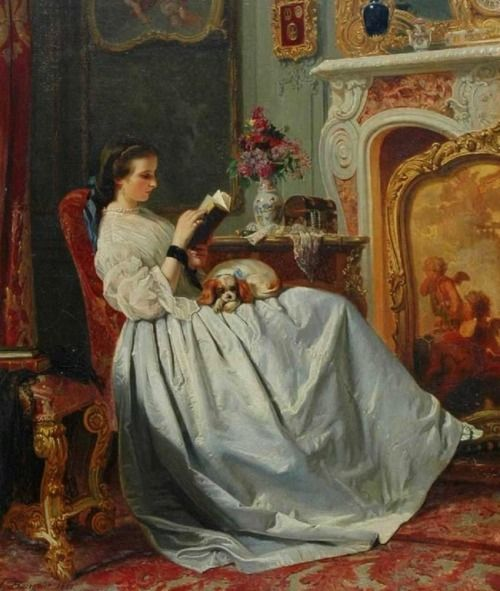 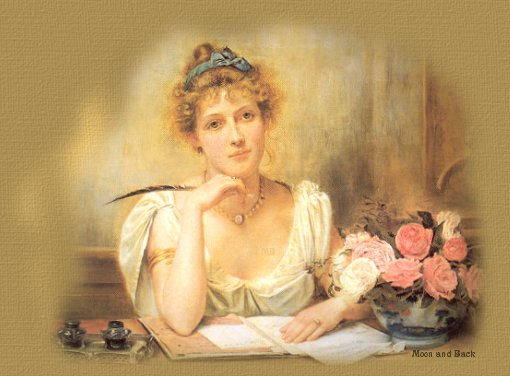 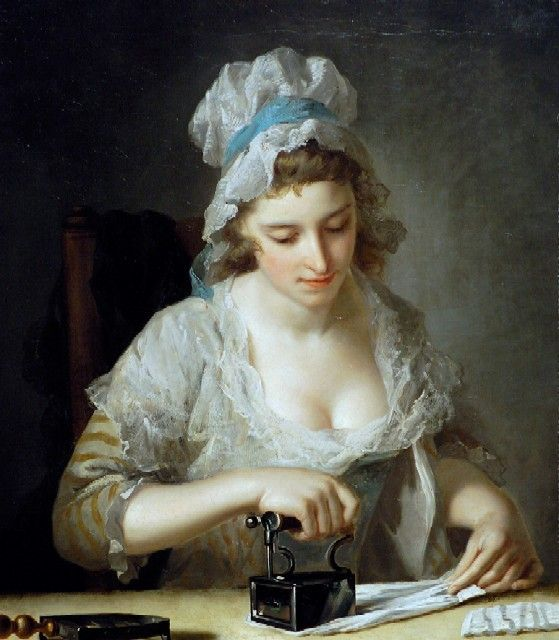 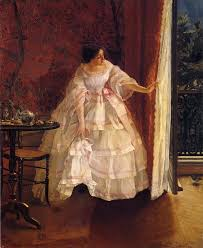 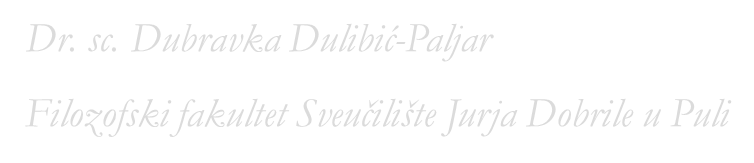 Anđeo u kući – femme fatale
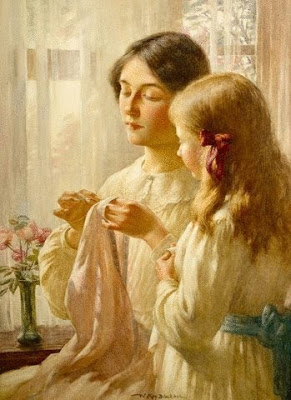 Anđeo u kući 

Miroslav Kraljević, Požeški đak (1863)
          Ljubica

August Šenoa, Zlatarovo zlato (1871)
         Dora Krupićeva

Eugen Kumičić, Olga i Lina (1881)
         Olga

Josip Eugen Tomić, Melita (1899)
         Ljubica
William Kay Blacklock, Poduka
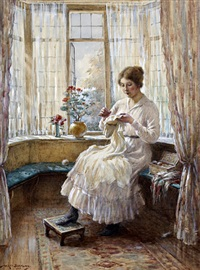 Mladica po duši dobra, a ne videći zla, bila bi i po sebi našla put kojim poći valja da ne zagrezneš u zlo. Bijaše bistra, živa, te se već za kasnijeg djetinjstva toliko oslobodila da je nijesu smatrali djetetom; da su je dapače svi nazivali "zlatarovom mudrijašicom", jer se mala – a nije to za ono doba šala – naučila bila čitanju i pisanju od varoškoga školnika Blaža Dragšića.
(A. Šenoa, Zlatarovo zlato)
William Kay Blacklock, Žena koja veze
Eto, svetica sašla sa oltara 
među svijet da milom pojavom razveseli snuždene ljude.
(August Šenoa, Zlatarovo zlato)
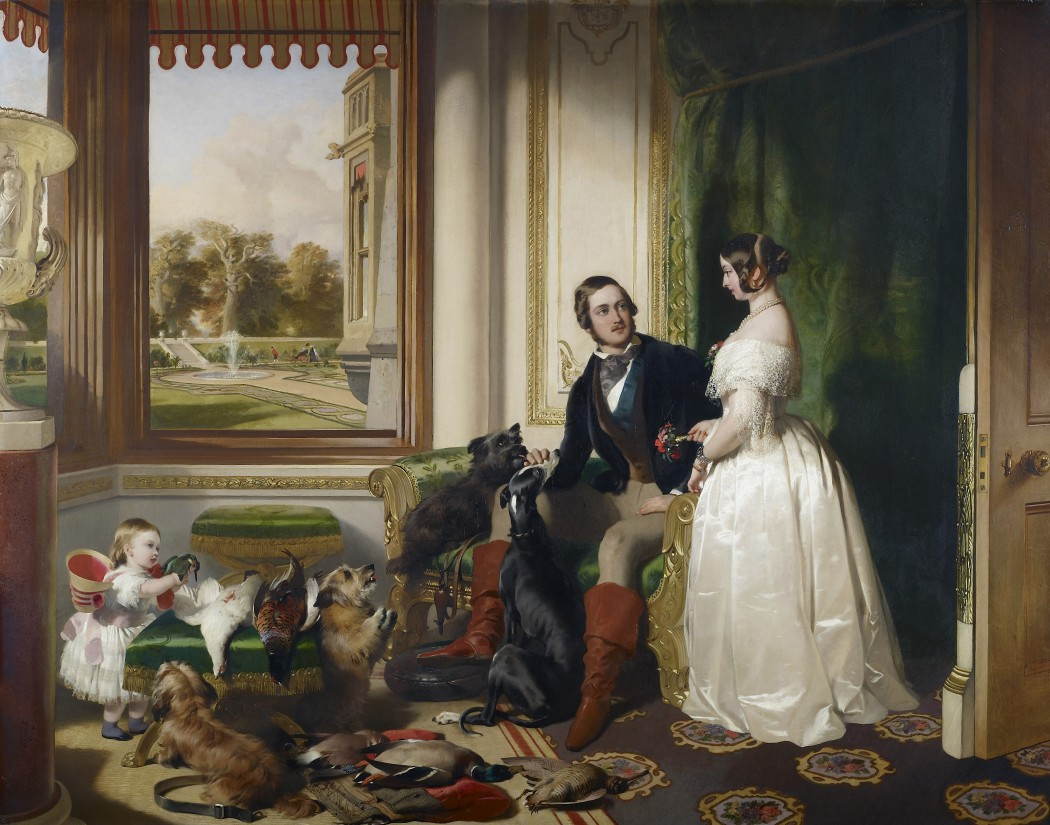 Edwin Henry Landseer, Kraljica Viktorija i princ Albert
Femme fatale

August Šenoa, Zlatarovo zlato
   Klara Grubarova

Eugen Kumičić, Olga i Lina
    Lina

Josip Eugen Tomić, Melita
   Melita

Ante Kovačić, U registraturi
    Laura
Dante Gabriel Rossetti, Lady Lilith
… ona baš hoće da živi u svijetu i za svijet…

…brak bez ljubavi, ali slobodan….

Biti gospodaricom svoje volje i svojih djela, to bijaše meta njezinih želja, koju je mislila naći u svom budućem braku.

                    Osobna je sloboda idol, kojemu se ona jedinome klanja. 
                                                                                 (Josip Eugen Tomić, Melita)
Učiteljica
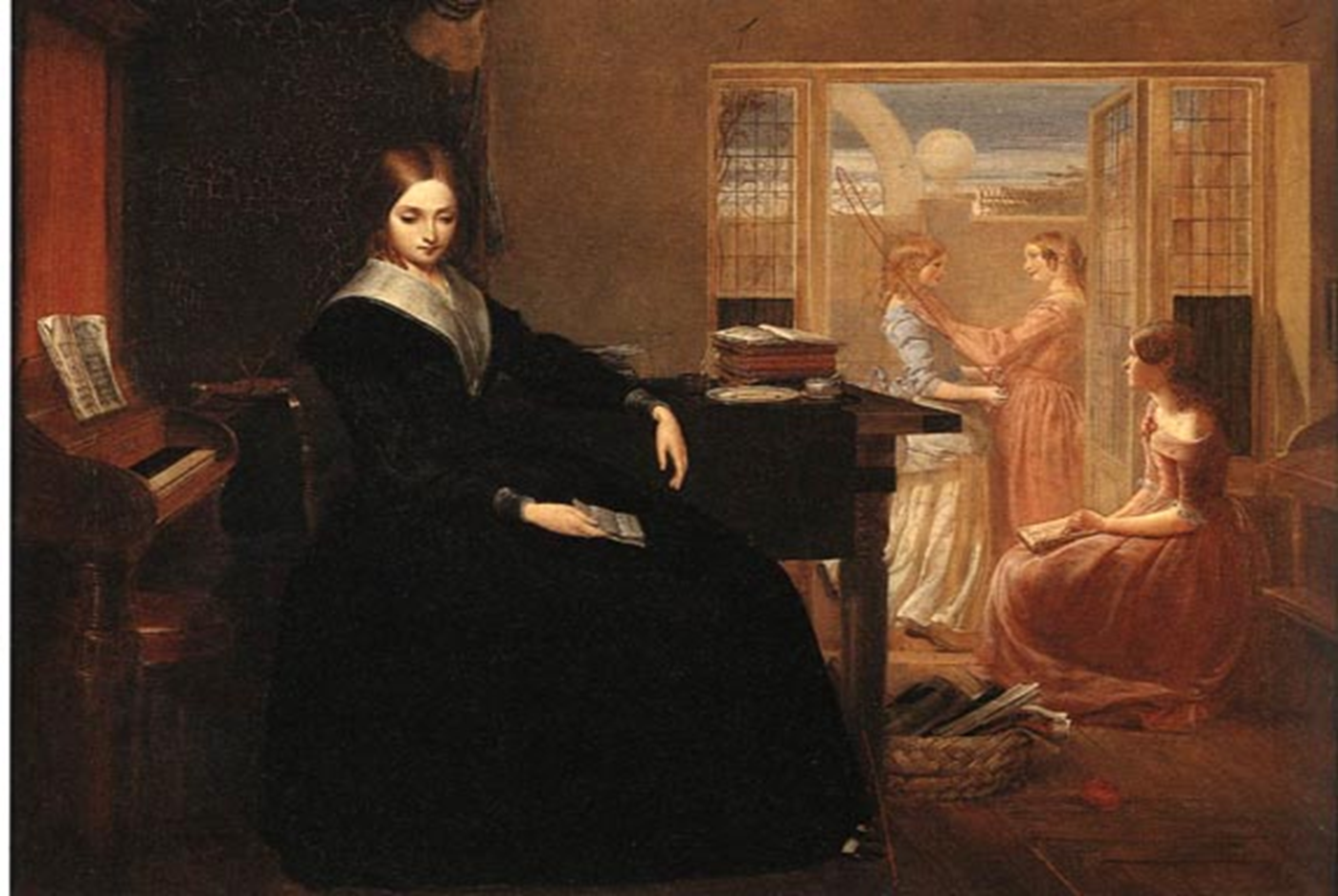 Ivan Perkovac, 
Stankovačka učiteljica (1871)

August Šenoa, 
Branka (1881)

Ksaver Šandor Gjalski, 
Đurđica Agićeva (1889)
Richard Redgrave, Guvernanta
Šenoina Branka     učiteljica             idealistkinja    junakinja
Sophie Gengembre Anderson, Vila
Ja vrijedim više nego muškarac, 
jerbo sam ženska. 
Posve je suvišno da se mučim kakovom naukom, da učim, kako se prostim jezikom veli, kakov zanat. 
Mi smo na svijetu da se udamo, 
da budemo gospođe, a dužnost je muškarca da nas ožene. 
Udam li se, 
to sam po sebi emancipirana, jer sam gospođa.
(August Šenoa, Branka)
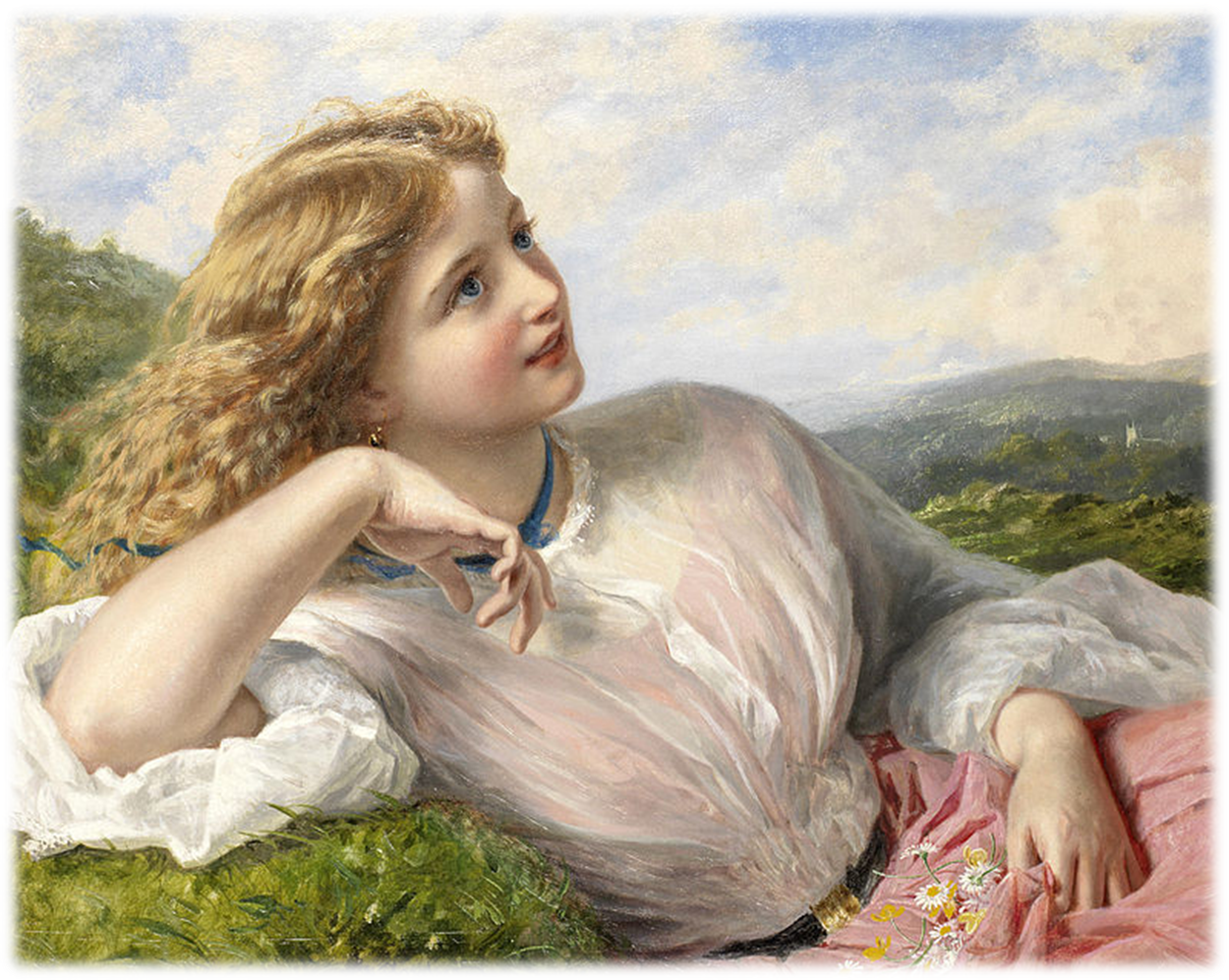 Ah, moja Branko! 
Što si rekla, vrlo je visoko rečeno,
 nu govorila si kao štampana knjiga. 
Al kao što smo ti uvijek govorile u školi, tako velim i sad: 
Ti si idealistica!
Zakopaš se u svoje sanjarije, 
i ne mariš što radi, što misli ostali svijet. 
(August Šenoa, Branka)
Sophie Gengembre Anderson, Pjev slavuja
Znam i to da si svoje glave,
 tvrde volje, pak što odlučiš, 
to ovršiš - ali samo si ženska glava, 
kogođ i ja, kao što mi sve druge djevojke. 
Junačiš se, 
hoćeš da se daš na posao koj' muškarce ide. 
Ti možeš dobra žena,
 dobra majka, 
dobra Hrvatica biti, 
al ne možeš zato postati nekakvom
 apoštolicom 
ili
 djevicom orleanskom…
(August Šenoa, Branka)
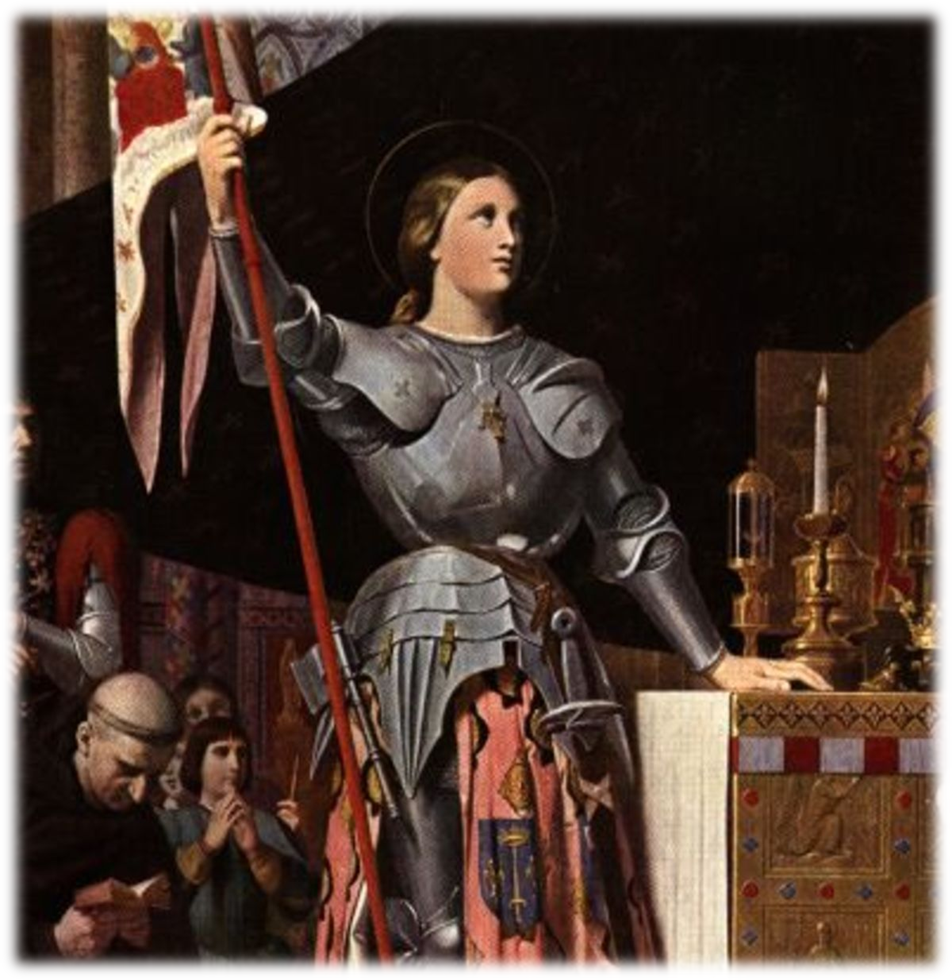 Jean Auguste Dominique Ingres, Ivana Orleanska
Hvala!